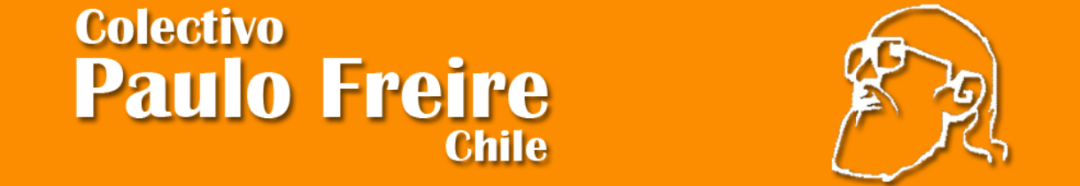 DIPLOMADO PSICOLOGIA COMUNITARIA Y EDUCACIÓN POPULAR
PROMOCIÓN 2017
UNIVERSIDAD DE VALPARAISO
COLECTIVO PAULO FREIRE
MODULOS 2017
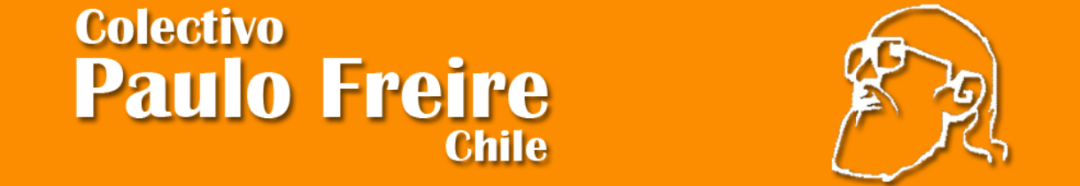 20 / 21 
OCT
15 / 16
DIC
12 / 13
ENE
29 /30 SEPT.
17 /18
NOV.
Textos lecturas
Educación y participación comunitaria.  Paulo Freire
Lo que va de ayer a hoy. Luis Bustos
La Educación Popular en el chile de hoy. Gabriel Salazar
Cultura, rebeldía y Educación Popular. Daniel Fauré
El nuevo movimiento de Educación Popular. Daniel Faurè
La sistematización como estrategia de conocimientos en la Educación popular: Diego Palma
PROGRAMA DE TRABAJO: VIERNES 16
PROGRAMA DE TRABAJO: SABADO 18